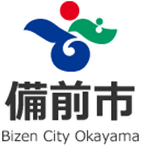 建設工事における各種書類の電子申請
　　　　　　　　　　　　マニュアル
備前市　契約管財課
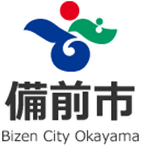 １.建設工事の各種書類の申請について
現在、担当課へ紙媒体で申請している建設工事の各種書類が、令和４年
４月１日以降は電子媒体で申請することができます。　申請方法については、次のとおりです。

・各課のＵＲＬ又はＱＲコードから「備前市建設工事申請書類」の入力
　フォームへ入り、質問事項（請負業者名称等）を入力後に申請書類の
　電子媒体を添付する。
【注意事項】
　請負業者から申請があった旨の連絡は、各課の代表メールに転送される
　ため、必ず申請する課のＵＲＬ又はＱＲコードを使用してください。
各課のＵＲＬ
上下水道課　https://logoform.jp/form/eByq/79764
建設課　https://logoform.jp/form/eByq/80023
環境課　https://logoform.jp/form/eByq/80025
契約管財課　https://logoform.jp/form/eByq/80026
危機管理課　https://logoform.jp/form/eByq/80028
産業振興課　https://logoform.jp/form/eByq/80029
農政水産課　https://logoform.jp/form/eByq/80030
都市計画課　https://logoform.jp/form/eByq/80032
市街地活性化政策課　https://logoform.jp/form/eByq/80033
教育総務課　https://logoform.jp/form/eByq/80036
幼児教育課　https://logoform.jp/form/eByq/80038
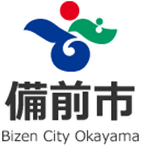 社会教育課　https://logoform.jp/form/eByq/80039
日生総合支所　https://logoform.jp/form/eByq/80043
吉永総合支所　https://logoform.jp/form/eByq/80044
公民館活動課　https://logoform.jp/form/eByq/80046
公共交通課　https://logoform.jp/form/eByq/87185
子育て支援課　https://logoform.jp/form/eByq/87188
文化観光課　https://logoform.jp/form/eByq/87189
教育文化振興課　https://logoform.jp/form/eByq/87190
図書館プロジェクト推進課　https://logoform.jp/form/eByq/87192
備前焼振興課　https://logoform.jp/form/eByq/87202
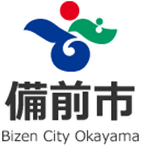 各課のＱＲコード
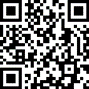 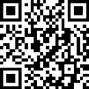 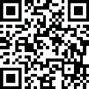 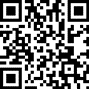 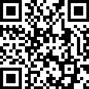 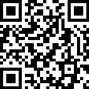 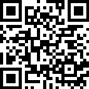 農政水産課
産業振興課
危機管理課
環境課
建設課
契約管財課
上下水道課
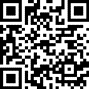 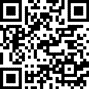 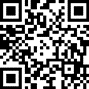 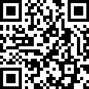 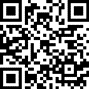 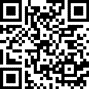 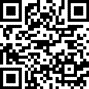 日生総合支所
吉永総合支所
社会教育課
幼児教育課
教育総務課
都市計画課
市街地活性化政策課
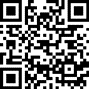 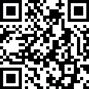 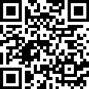 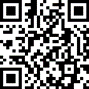 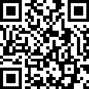 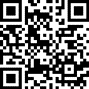 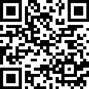 子育て
支援課
備前焼
振興課
公民館活動課
図書館プロジェクト推進課
公共交通課
文化観光課
教育文化振興課
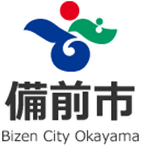 ２．入力フォームについて
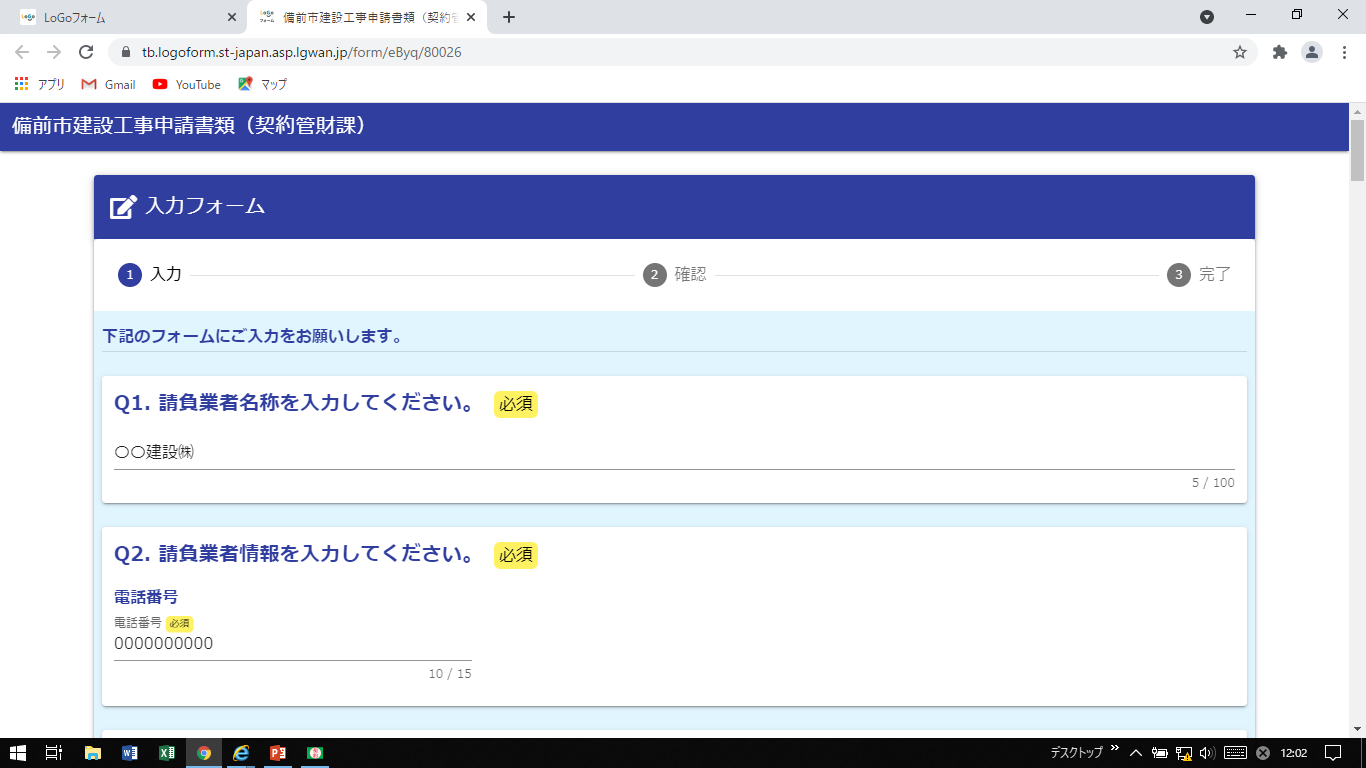 各課のURL又はQRコードから「備前市建設工事申請書類」の入力フォームへ入る。
Q１．請負業者名称を入力してください。
　　　入力例：〇〇建設㈱
Q２．請負業者情報を入力してください。
　　　電話番号を入力する。
　　　入力例：０８６９６４１８１３
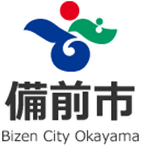 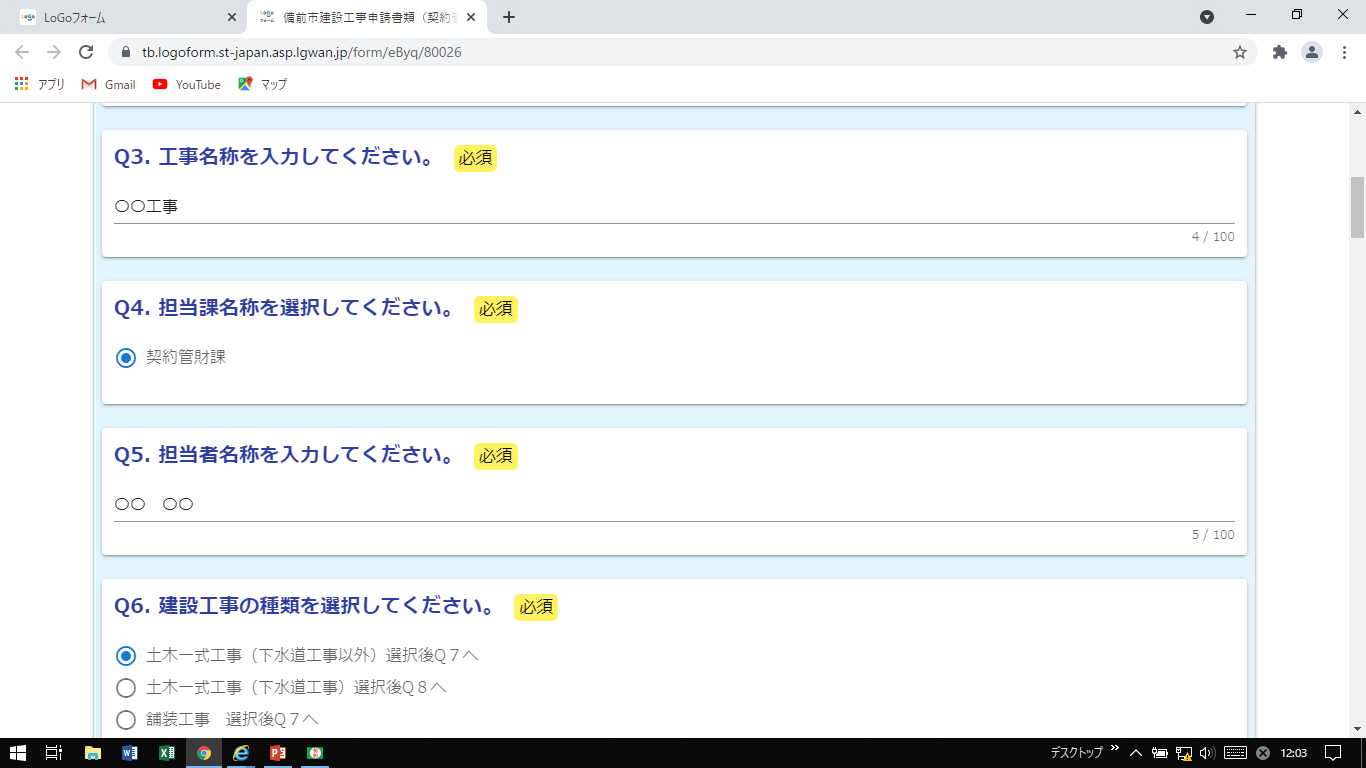 Q３．工事名称を入力してください。
　　　入力例：〇〇工事
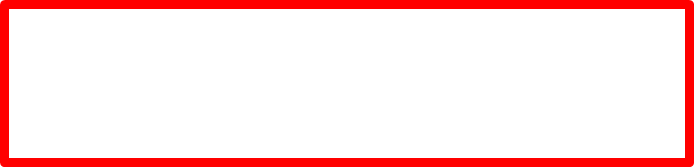 Q４．担当課名称を選択してください。
　　　ラジオボタンを選択する。
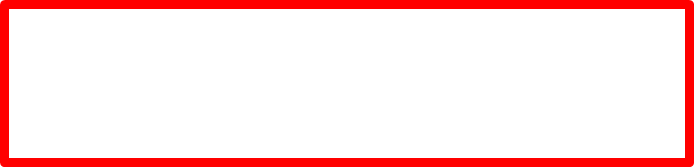 Q５．担当者名称を入力してください。
　　　工事担当者名称を入力する。
　　　入力例：〇〇　〇〇
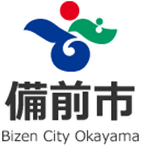 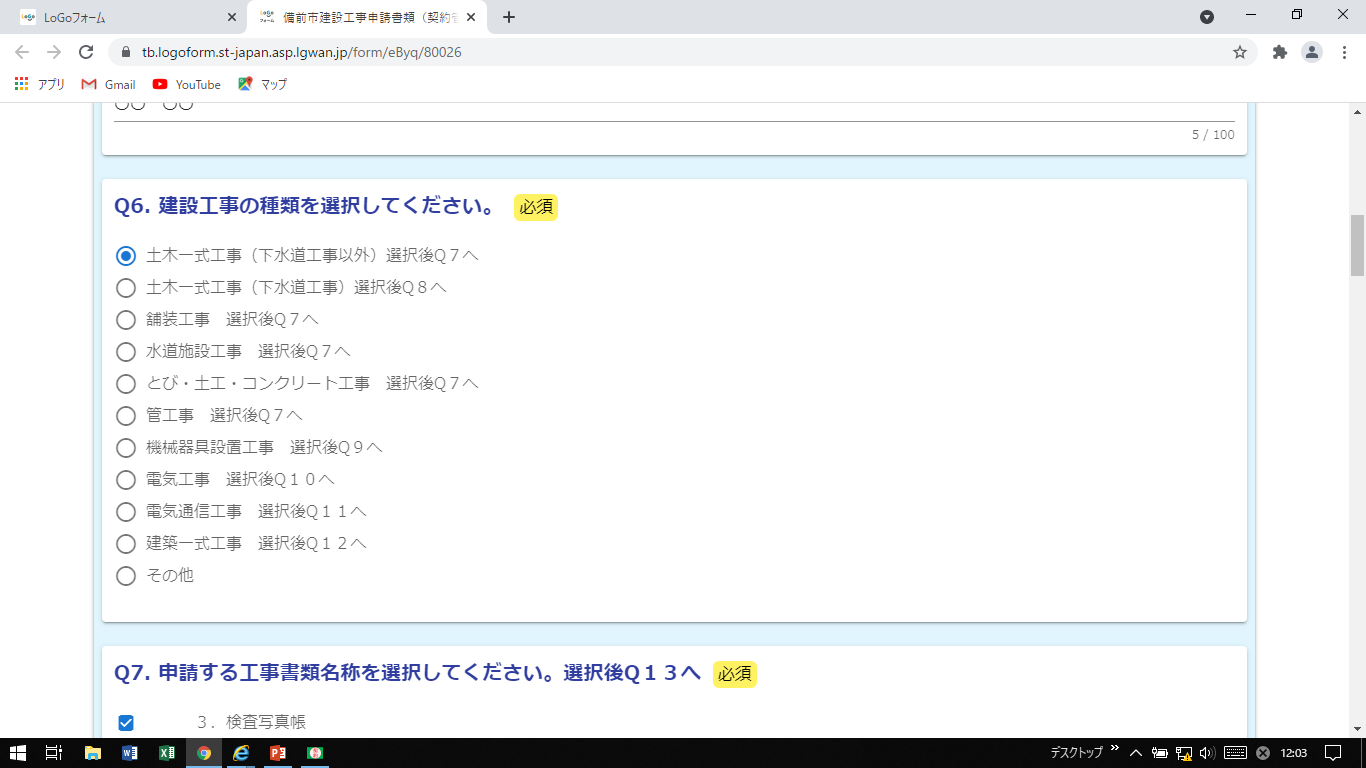 Q６．建設工事の種類を選択してください。
　　　受注している工事の種類を選択する。
　　　
　　・土木一式工事（下水道工事以外）　選択後Q７へ
　　・土木一式工事（下水道工事）　選択後Q８へ
　　・舗装工事　選択後Q７へ
　　・水道施設工事　選択後Q７へ
　　・とび・土工・コンクリート工事　選択後Q７へ
　　・管工事　選択後Q７へ
　　・機械器具設置工事　選択後Q９へ
　　・電気工事　選択後Q１０へ
　　・電気通信工事　選択後Q１１へ
　　・建築一式工事　選択後Q１２へ
　　・その他（上記の工事以外）　選択後Q７へ
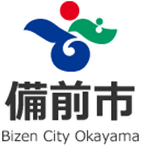 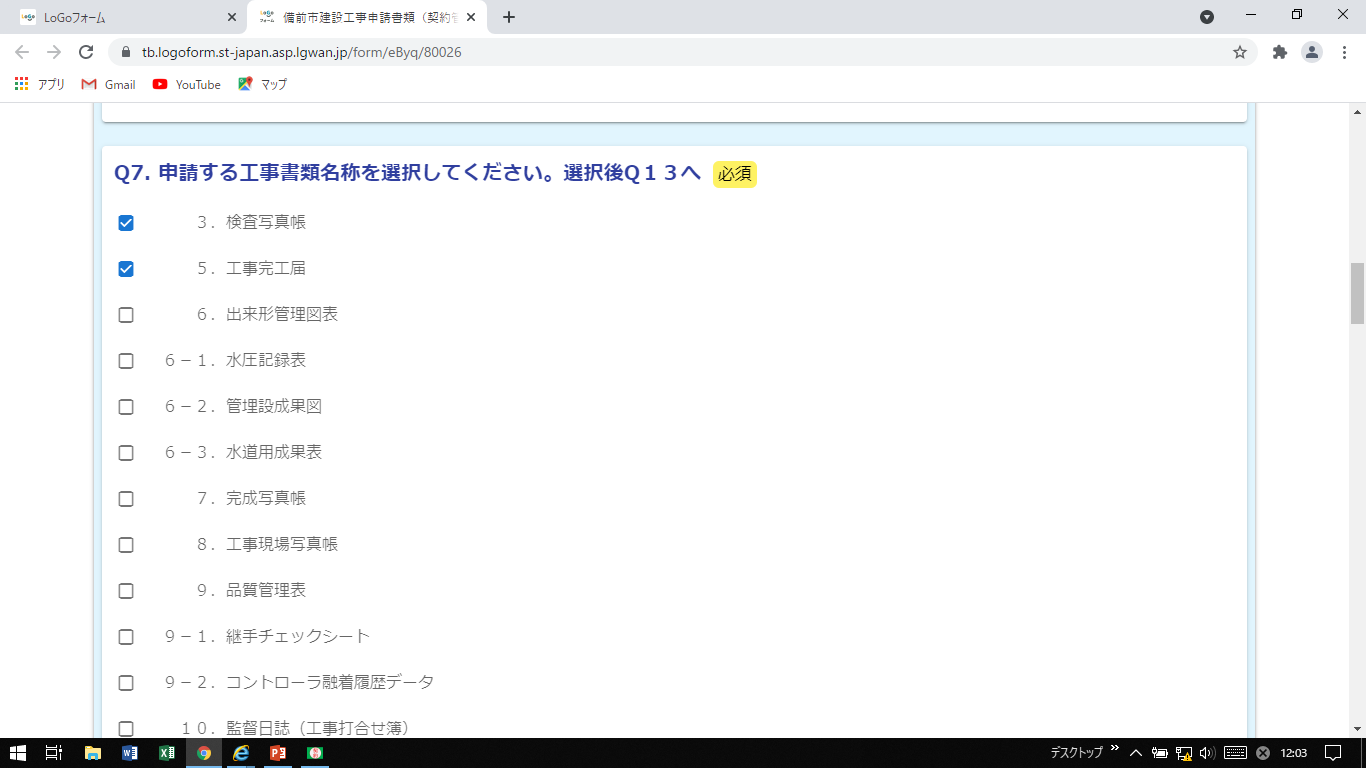 Q７～Q１２．
申請する工事書類名称を選択してください。
申請する書類のチェックボックスを選択する。
（複数選択可）

・一覧に書類の名称がないものは、その他を
　選択し、書類の名称を入力する。
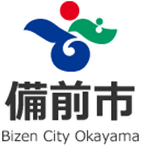 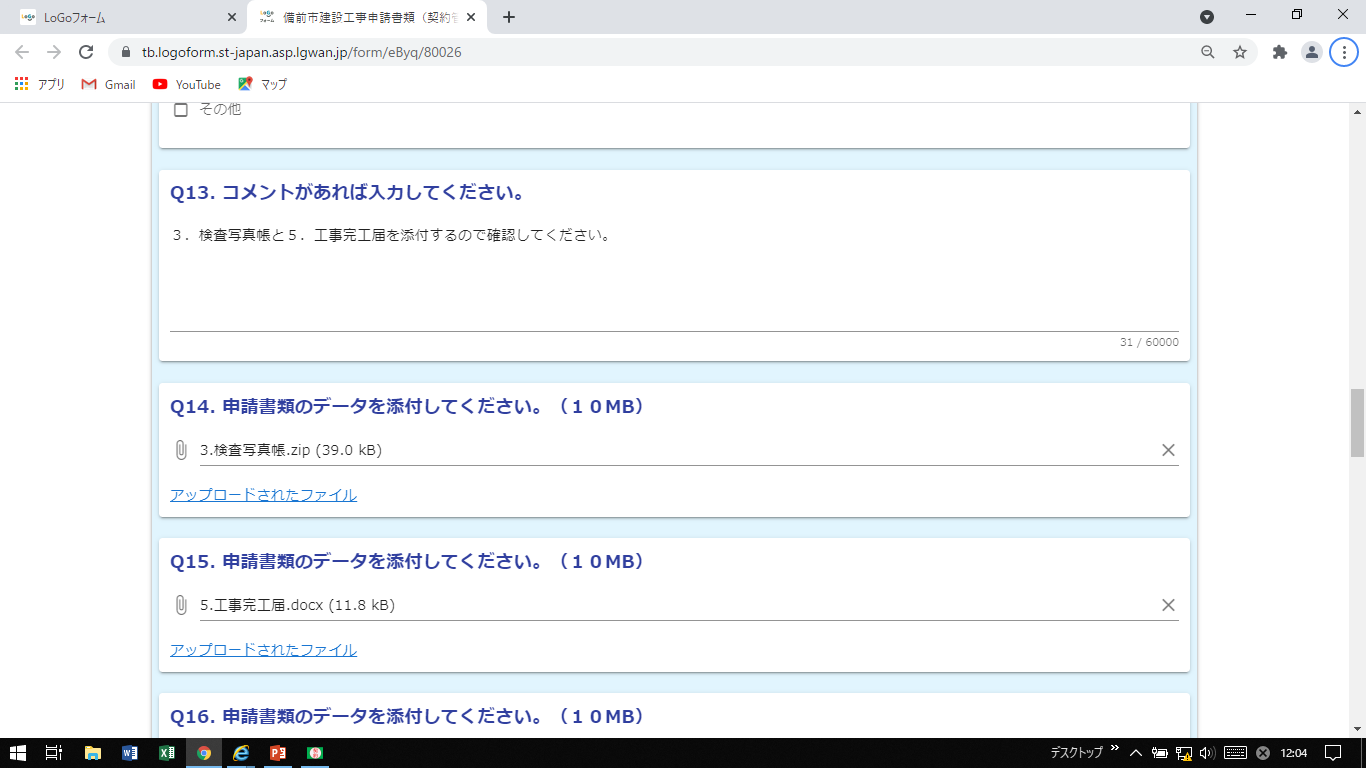 Q１３．コメントがあれば入力してください。
　　　　工事担当者へコメントを入力する。
　　　　入力例：添付書類を確認してください。
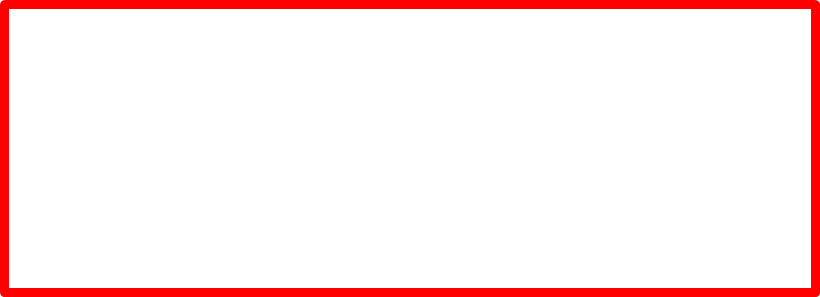 Q１４〜Q３３．
　　　　申請書類のデータを添付してください。
　　　・Q７～Q１２で選択した書類のデータを
　　　　添付する。
　　　・添付できるデータの容量は、１ファイル
　　　　１０ＭＢであるため、写真等の容量の大
　　　　きいファイルは、画素数で調整する又は
　　　　ファイルを分割して添付する。
　　　・添付するデータ名称は、Q７～Q１２で
　　　　選択した書類の名称と同じにする。
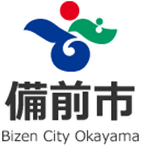 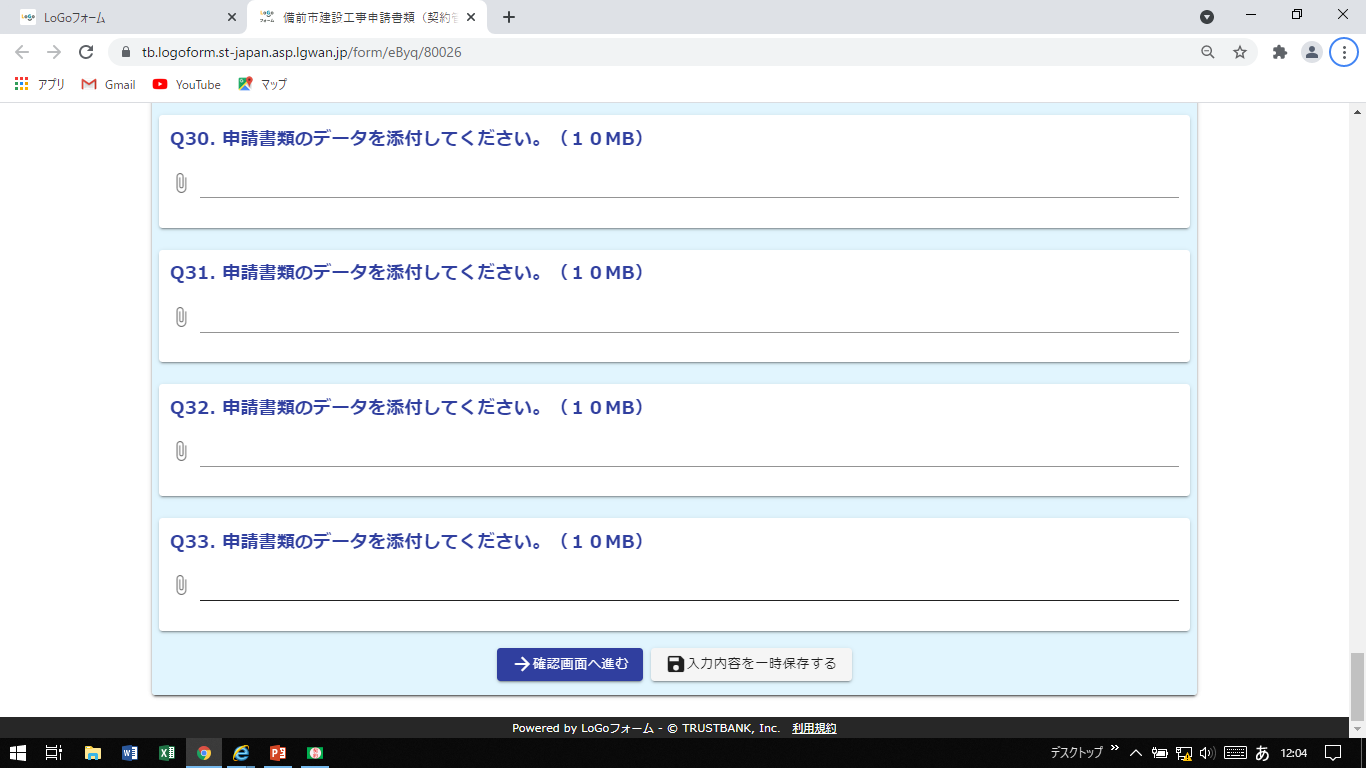 「→確認画面へ進む」を選択する。
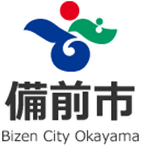 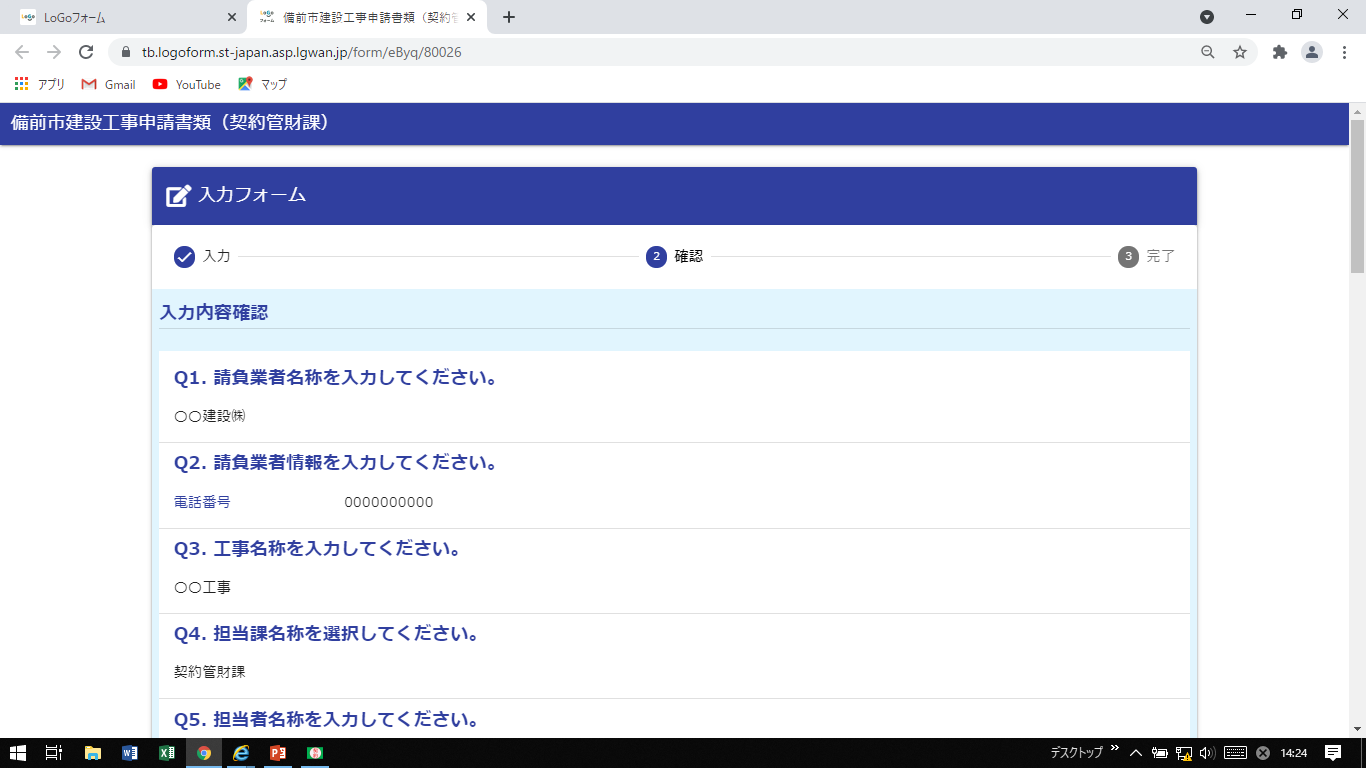 「入力フォーム」を確認する。
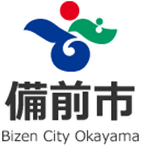 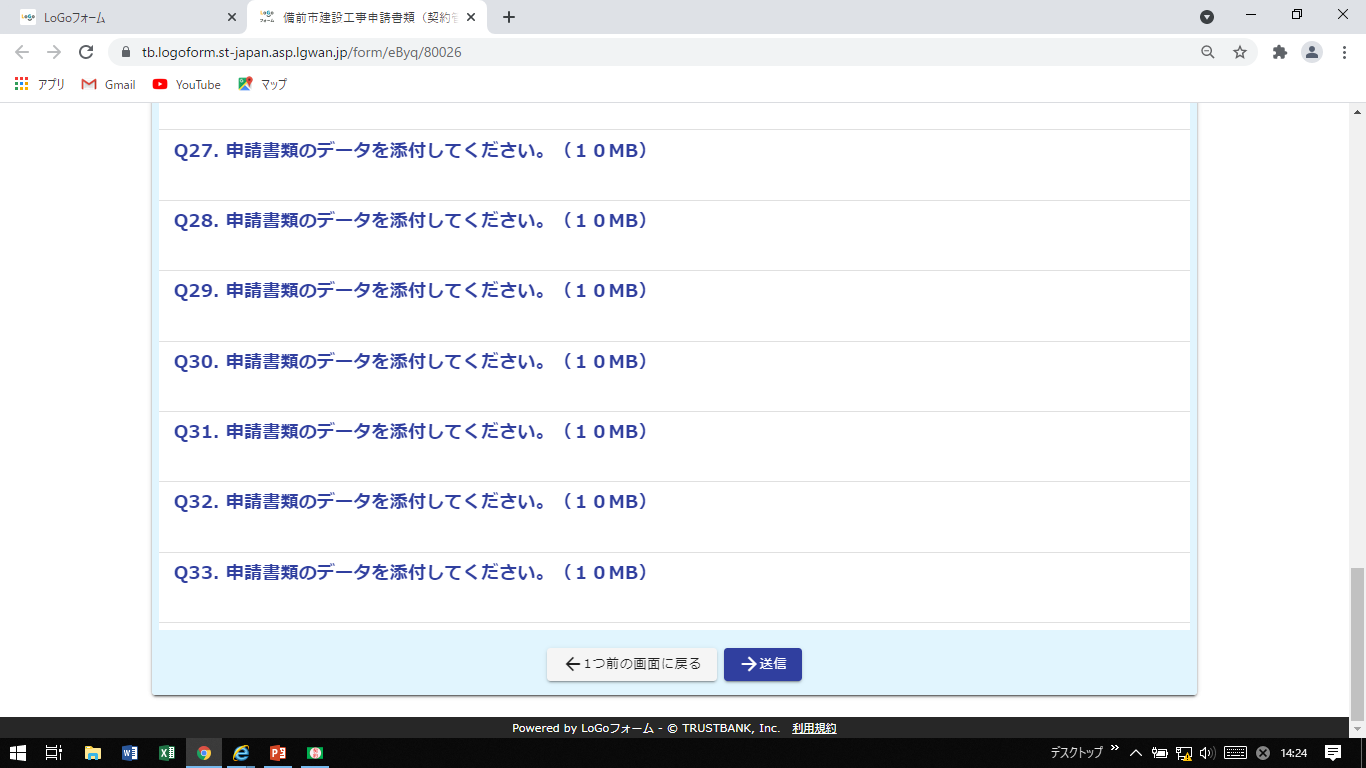 「入力フォーム」に間違いがない
事を確認して「→送信」を選択する。
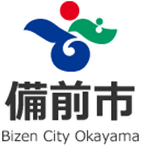 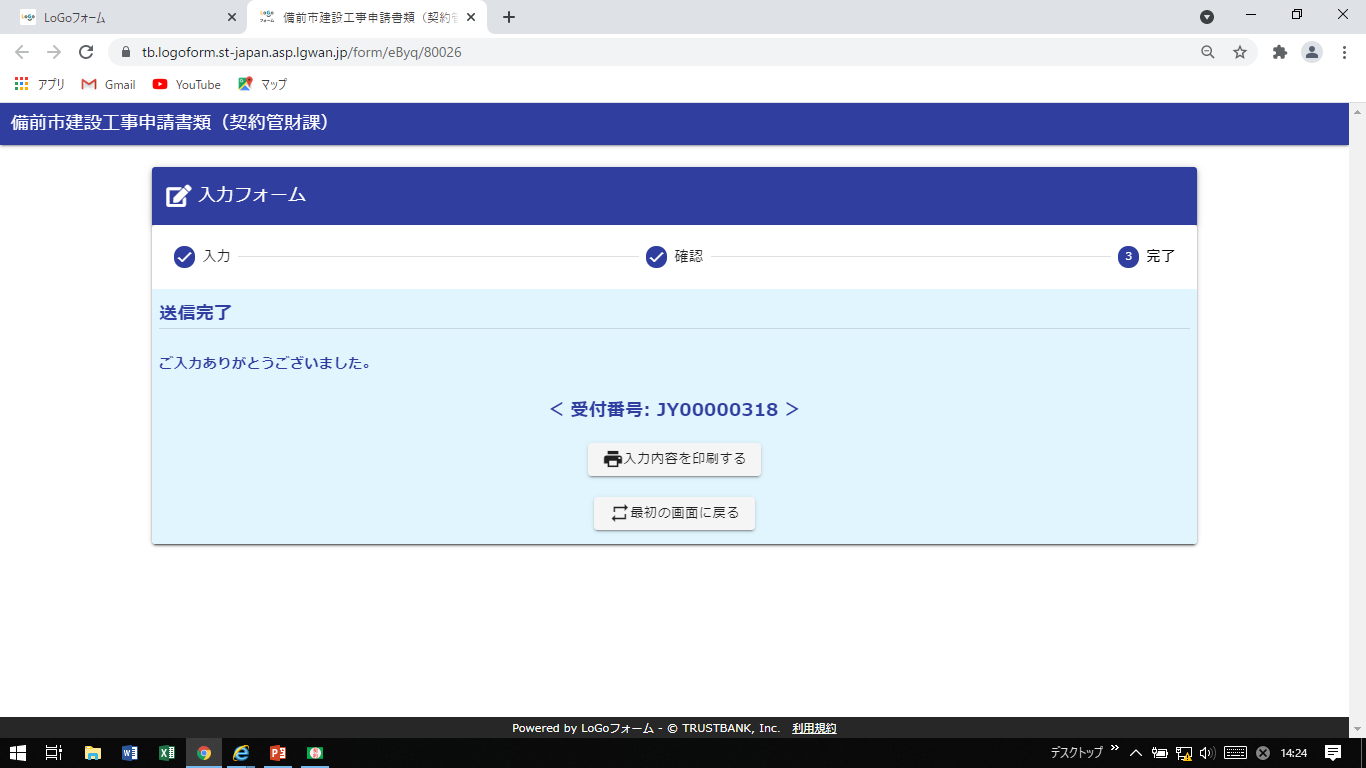 「送信完了」を確認して終了。